Hospitality Industry & Hospitality Education: An Epitome of Ambivalence?
Dr. Kenneth S. Ombongi, OGW
[Speaker Notes: 1. Protocol: EUHOFA President, Maria; Chairman KUC Council; EUHOFA delegates, the Kenyan Industry stakeholders; ladies & gentlemen. 2.  Discussions & recommendation at ROC Mondarian : Hotel school at the Hague on the 9th May, 2014: has come to pass: It is with a lot of humility that I salute the fellow  Board members who supported my appeal and we are here today.  All the EUHOFA  be sure that you have a full page for yourselves in my memoirs when I write them some day in the future!]
Sources
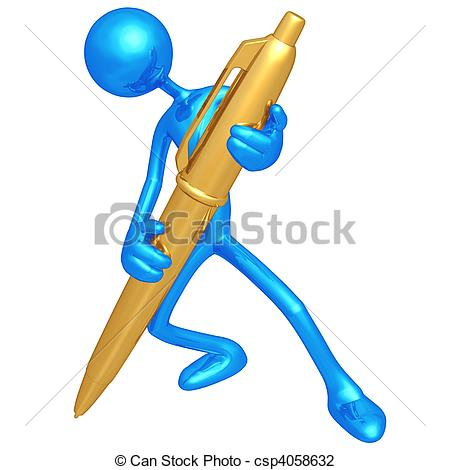 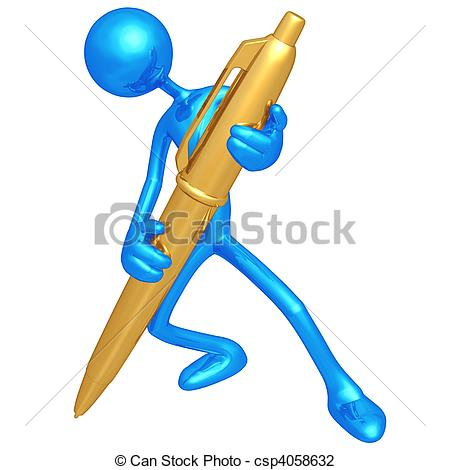 Anecdotes
[Speaker Notes: Context: This work in progress in which I want to use the historical methods to analyze relations between the industry and education. Anecdotes: My 2344 days in KUC  and the attendant experience.]
Sources
Secondary data
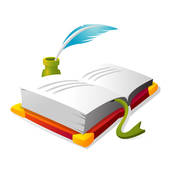 Sources
Interviews
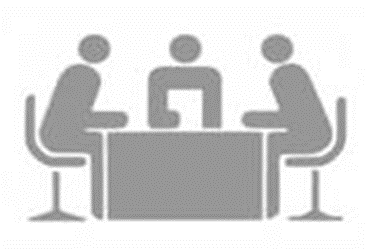 Hospitality Industry
Hospitality Education
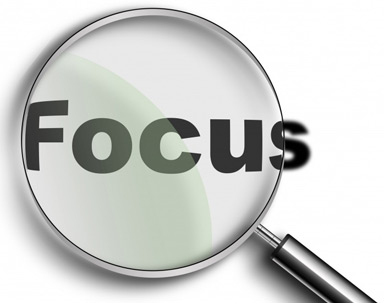 [Speaker Notes: Juxtapose the Hospitality Industry & Hospitality Education sectors. This is   to enable me to argue that,  beneath the veneer of a flourishing industry & growing training opportunities, there are interesting disjunctures, disconnections, in the relations between the 2 sectors – the industry and education. These disconnections, essentially, result in ambivalent/mixed relations trajectory which hinder mutual dependency and benefits between the 2 sectors. I propose to bring out these disconnections through a simple  series of paradoxes, literal dialects, in the dynamics of the relations between 2 sectors. I will use  examples from Africa and even more particularly from here in Kenya. And  Finally, I will  suggest that the future of the service quality in the hospitality industry lies in the salutary/helpful lessons from this trajectory of ambivalence.]
Paradox 1
Paradox of a necessary evil:-
Hospitality education - recent phenomenon
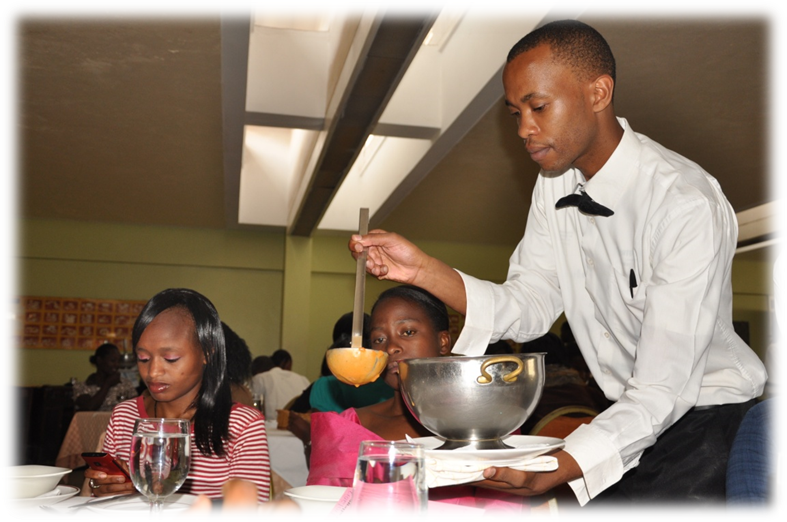 [Speaker Notes: Kenya for example: 1960s – KUC – Frontline; Supervisory; Managerial staff 
Government Ownership: ‘Governmentalism’ 
Cadre of professionals who made careers out of hospitality]
Paradox 1
Paradox of a necessary evil:-
Hotel & Tourism Education – outdated
No capacity for training natural & cultural resource tour guides
[Speaker Notes: 1980s and 90s 
Isues of the sustainability of government-run hotel schools emerged]
Paradox 1
Paradox of a necessary evil:-
Some level of ambivalence towards hospitality education from the industry
Some times good; some times bad
Some times positive; some times negative 
Some times collaborative; some times adversarial
Paradox 1
Paradox of a necessary evil:-
Some training is better than no training at all
Semi-trained graduate is good for in-house training
[Speaker Notes: Industry feel: Obsolete training; limited capacity of the products of hospitality education but it is still necessary; we cannot make much without hospitality education.]
Paradox 2
Paradox of scarcity among plenty:-
Massive expansion of training opportunities:-
Middle level colleges 
Universities
[Speaker Notes: High rates of unemployment have made hospitality education very attractive because of the apparent guarantee of a job after completion. 
These institutions are both private and public; some are recognized but there are others nobody knows they exist in officials circles; 
It is difficult to get the number of personnel produced from all these institutions:- More than half of the 30 public universities offer courses in hospitality and tourism.]
Paradox 2
Paradox of scarcity among plenty:-
Never mind about cost-cutting/balance sheet
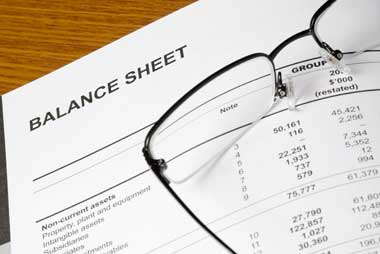 [Speaker Notes: There are too many graduates out of institutions but very few can fit in actual work places. Too many and yet too few: scarcity among plenty.]
Paradox 2
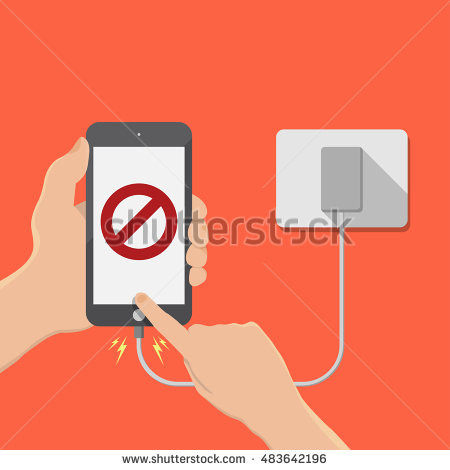 Paradox of scarcity among plenty:-

Cannot ‘Plug and play’
Paradox 2
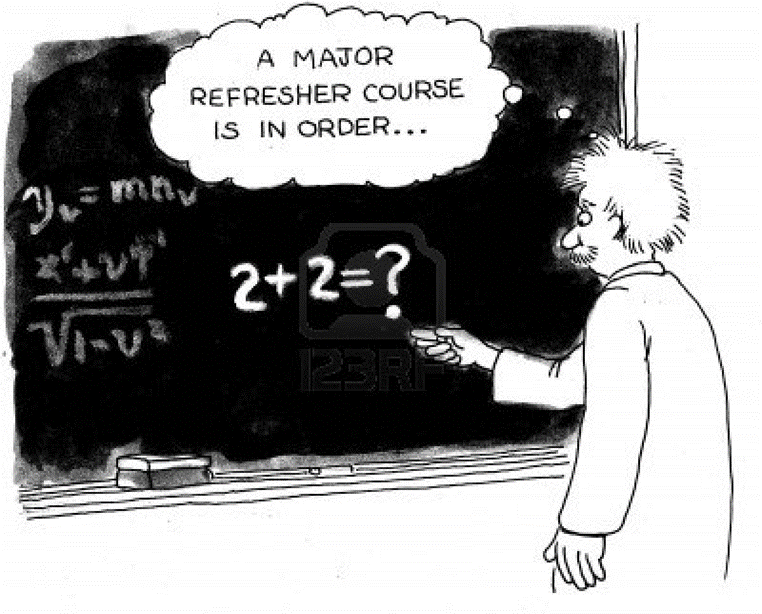 Paradox of scarcity among plenty:-
Too theoretical
Paradox 3
Paradox of rich beggars:- 
Employment creation
Average basic salary – US $100
[Speaker Notes: World Bank Report on Kenya tourism 2010: 483,000 jobs directly and indirectly; Many  graduates are not sure whether they want to stay in the industry or not:  banks;  supermarkets & hospitals.  Anecdote from my student: “Smiling at a patient in a hospital ward pays better than smiling at guests in a hotel lobby. I refused to be a rich beggar.]
Lesson 1
Demand-driven Skills Training
Competitive Training
[Speaker Notes: Duality lessons: we can learn to avoid the trajectory of ambivalence which the industry has towards hospitality education.]
Lesson 2
Technical skills
Conceptual skills
Lesson 3
International linkages
Local networking
[Speaker Notes: Technology transfer & sharing; on-the-job training; exchange of ideas.]
We need each other!
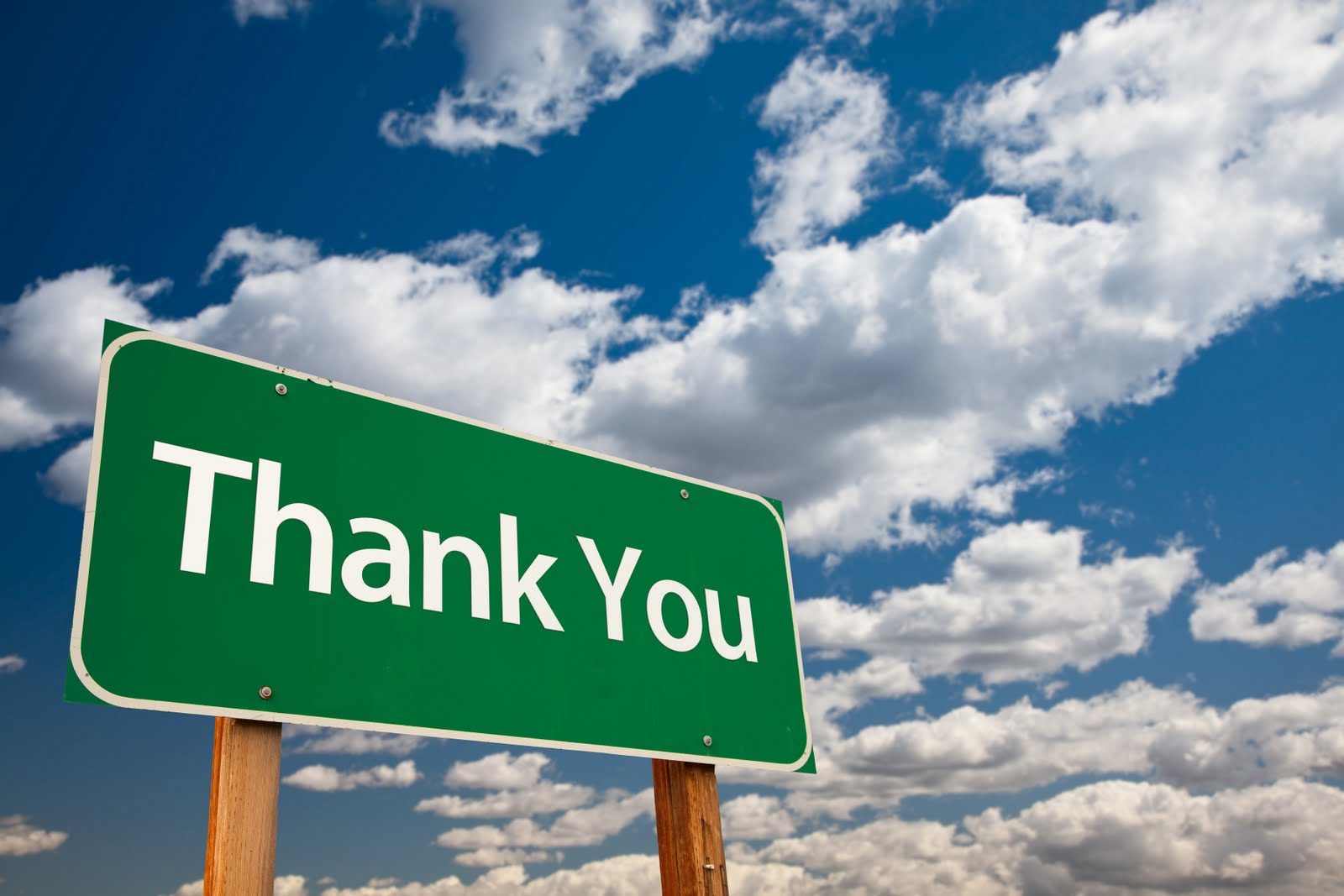 11/28/2016
19